Географічні вітрила
Конкурс «Привітання»
Конкурс «Географічні загадки»
Конкурс «Перекладачів»
«Мішок  з льодом» -
«Море піратів» -
«Новий Світ» -
«Море морів» -
«Затока південного фрукта» -
«Протока пірата» -
«Гераклові стовпи» -
«Кухня погоди Європи» -
«Повітряний океан» -
Конкурс «Чарівна літера»
Море –
Річка –
Гори –
Держава –
Столиця –
Острів – 
Півострів –
Озеро –
Конкурс «Далі, далі…»
Конкурс «Географічна пошта»
Конкурс «Ти – мені, я - тобі»
Конкурс «Показуха»
Конкурс «Знавці тварин»
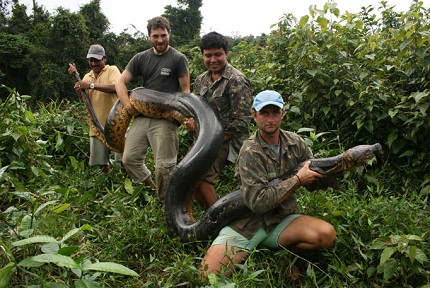 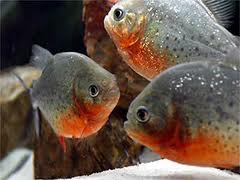 ЩАСЛИВОГО 
ПЛАВАННЯ
 НАУКОЮ 
ГЕОГРАФІЯ